Внедрение профессиональных стандартов  в образовательных организациях
Цыретарова Б.Б.
к.и.н., доцент кафедры УОГиМС ГАУ ДПО РБ «БРИОП»
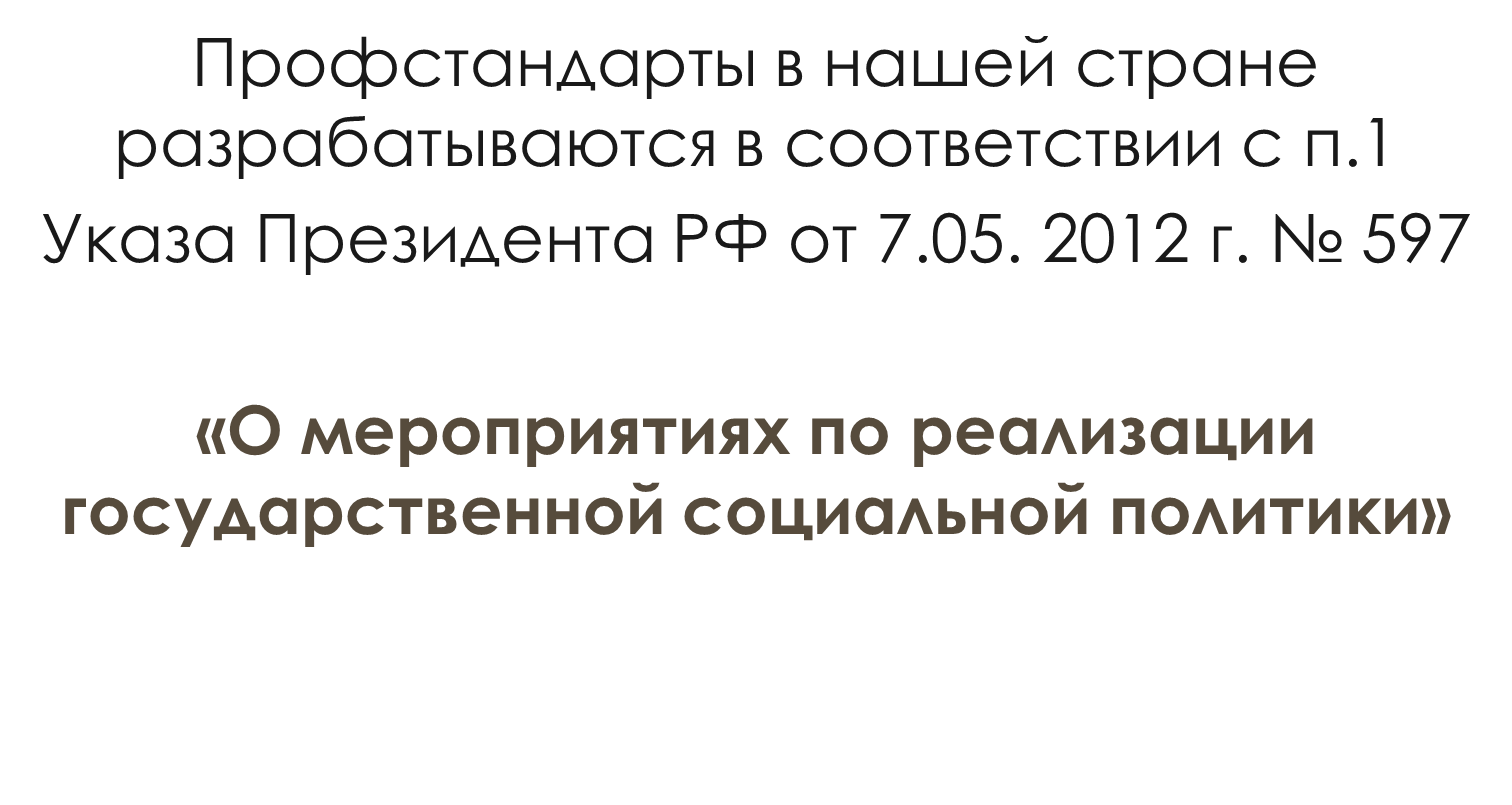 ПРОФЕССИОНАЛЬНЫЕ СТАНДАРТЫ: НОРМАТИВНАЯ БАЗА
ТРУДОВОЙ КОДЕКС РОССИЙСКОЙ ФЕДЕРАЦИИ
статья 195.1. Понятия квалификации работника, профессионального стандарта
статья 195.2. Порядок разработки и утверждения профессиональных стандартов
статья 195.3. Порядок применения профессиональных стандартов
ПОСТАНОВЛЕНИЕ ПРАВИТЕЛЬСТВА РОССИЙСКОЙ ФЕДЕРАЦИИ  
ОТ 22 ЯНВАРЯ 2013Г. №23
«О Правилах разработки и утверждения профессиональных стандартов»
(в редакции Постановления Правительства Российской Федерации от  23 сентября 2014  г. № 970)
ПРИКАЗЫ МИНТРУДА РОССИИ:
от 12 апреля 2013 г. № 147н «Об утверждении макета профессионального стандарта»  
(с изменениями  от  29 сентября 2014 г. № 665н )                                   
от 12 апреля 2013 г. № 148н «Об утверждении уровней квалификаций в целях подготовки профессиональных стандартов»
от 29 апреля 2013 г. № 170н «Об утверждении методических рекомендаций по разработке профессионального стандарта»
от 30 сентября 2014 г. № 671н «Об утверждении методических рекомендаций по организации» профессионально-общественного обсуждения и экспертизы проектов профессиональных стандартов»
от 29 сентября 2014 г. № 667н «О реестре профессиональных стандартов (перечне видов профессиональной деятельности)»
В декабре 2012 г. внесены изменения в Трудовой кодекс РФ: глава 31 дополнена статьей 195.1. Введены понятия квалификации работника, профессионального стандарта,  согласно которой:
Профессиональный стандарт – это характеристика квалификации, необходимой работнику для осуществления определенного вида профессиональной деятельности
Квалификация работника – это уровень знаний, умений, профессиональных навыков и опыта работы работника.

Порядок разработки, утверждения и применения профстандартов устанавливается Правительством РФ.
Ознакомиться со всеми Профессиональными стандартами, которые вышли, в реестре Профессиональных стандартов по адресу: www.profstandart.rosmintrud.ru
ПРИМЕНЕНИЕ ПРОФЕССИОНАЛЬНЫХ СТАНДАРТОВ
ТРУДОВОЙ КОДЕКС РОССИЙСКОЙ ФЕДЕРАЦИИ
согласно части второй статьи 57 Кодекса наименование должностей, профессий, специальностей и квалификационные требования к ним должны соответствовать наименованиям и требованиям,  указанным в квалификационных справочниках или профессиональных стандартах, если в соответствии с Кодексом или иными федеральными законами с выполнением работ по этим должностям, профессиям, специальностям связано предоставление компенсаций и льгот либо наличие ограничений;
согласно статье 195.3 Кодекса требования к квалификации работников, содержащиеся в профессиональных стандартах, обязательны для работодателя в случаях, если они установлены Кодексом, другими федеральными законами, иными нормативными правовыми актами Российской Федерации.
ПОСТАНОВЛЕНИЕ ПРАВИТЕЛЬСТВА РОССИЙСКОЙ ФЕДЕРАЦИИ ОТ 27 ИЮНЯ 2016Г. № 584
«Особенности применения профессиональных стандартов в части требований, обязательных для применения государственными внебюджетными фондами Российской Федерации, государственными или муниципальными учреждениями, государственными или муниципальными унитарными предприятиями, а также государственными корпорациями, государственными компаниями и хозяйственными обществами, более пятидесяти процентов акций (долей) в уставном капитале которых находится в государственной собственности или муниципальной собственности»
ОБЯЗАТЕЛЬНОСТЬ ПРИМЕНЕНИЯ ПРОФЕССИОНАЛЬНЫХ СТАНДАРТОВ
Организация по внедрению пс
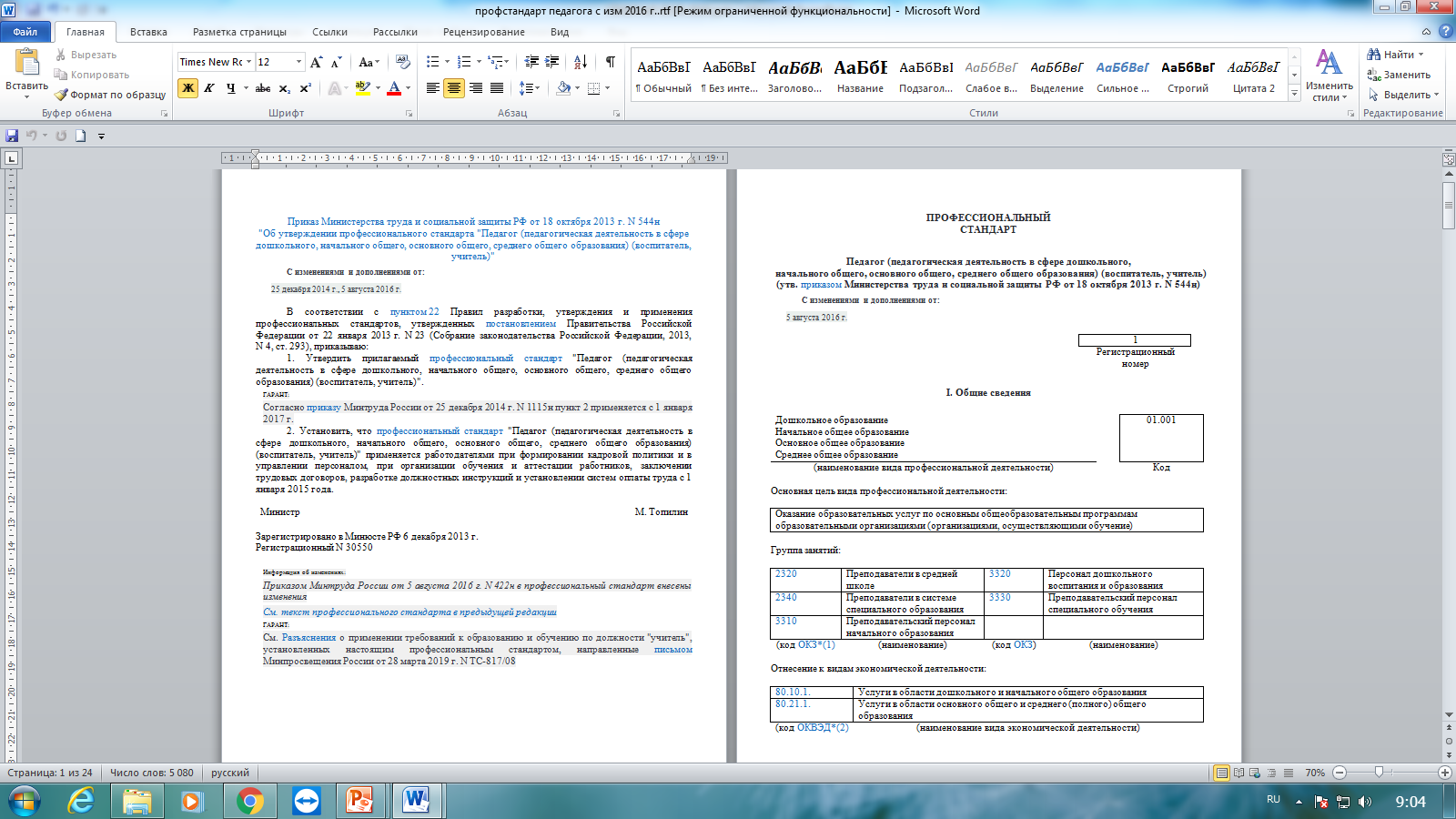 СТРУКТУРА ПРОФЕССИОНАЛЬНОГОСТАНДАРТА
При определении списка ПС
Принятые профессиональные стандарты в сфере образования
Определить перечень нормативно-правовых документов ОО, в которые необходимо внести изменения в связи с введением пс (Письмо МОИН РБ от 12.08.2019 №01-35/3260)
- коллективный договор (при необходимости изменения условий и порядка осуществления работодателем подготовки работников и дополнительного профессионального образования работников);
- локальный нормативный акт, определяющий формы подготовки и дополнительного профессионального образования работников, перечень необходимых профессий и специальностей;
- дополнительные соглашения к трудовым договорам (в части закрепления обязанности работодателя проводить профессиональное обучение или дополнительное профессиональное образование работников, если это является условием выполнения работниками определенных видов деятельности);
- должностные инструкции конкретных работников, являющиеся приложением к трудовому договору (в части изменения требований к квалификации);
- договоры с работниками о реализации их права на подготовку и дополнительное профессиональное образование (ст. 197 ТК РФ).
- штатные расписания государственных учреждений области, государственных унитарных предприятий (при необходимости приведения в соответствие профессиональным стандартам).
Пример изменений документов в соответствии с профстандартами
Пример изменений документов в соответствии с профстандартами
Анализ соответствия должностей штатного расписания наименованиям должностей, содержащимся в пс(рекомендации ФГБУ «Всероссийский научно-исследовательский институт труда» Митруда России)
Согласно части второй статьи 57 Кодекса наименования должностей, профессий, специальностей и квалификационные требования к ним должны соответствовать наименованиям и требованиям, указанным в квалификационных справочниках или профессиональных стандартах, если в соответствии с Кодексом или иными федеральными законами с выполнением работ по этим должностям, профессиям, специальностям связано предоставление компенсаций и льгот либо наличие ограничений.

Справочно. Если работнику установлены льготы, компенсации или существуют ограничения на выполнение работ по должностям, профессиям, то ущемление прав работника в этом случае недопустимо. В случае несоответствия наименований должностей, профессий, указанных в профессиональных стандартах, наименованиям профессий и должностей, содержащихся в Списках производств, работ, профессий, должностей и показателей, дающих право на льготное пенсионное обеспечение, утвержденных постановлением Кабинета Министров СССР от 26 января 1991 г. № 10, для сохранения права работников на льготное пенсионное обеспечение рекомендуется использовать квалификационные справочники.
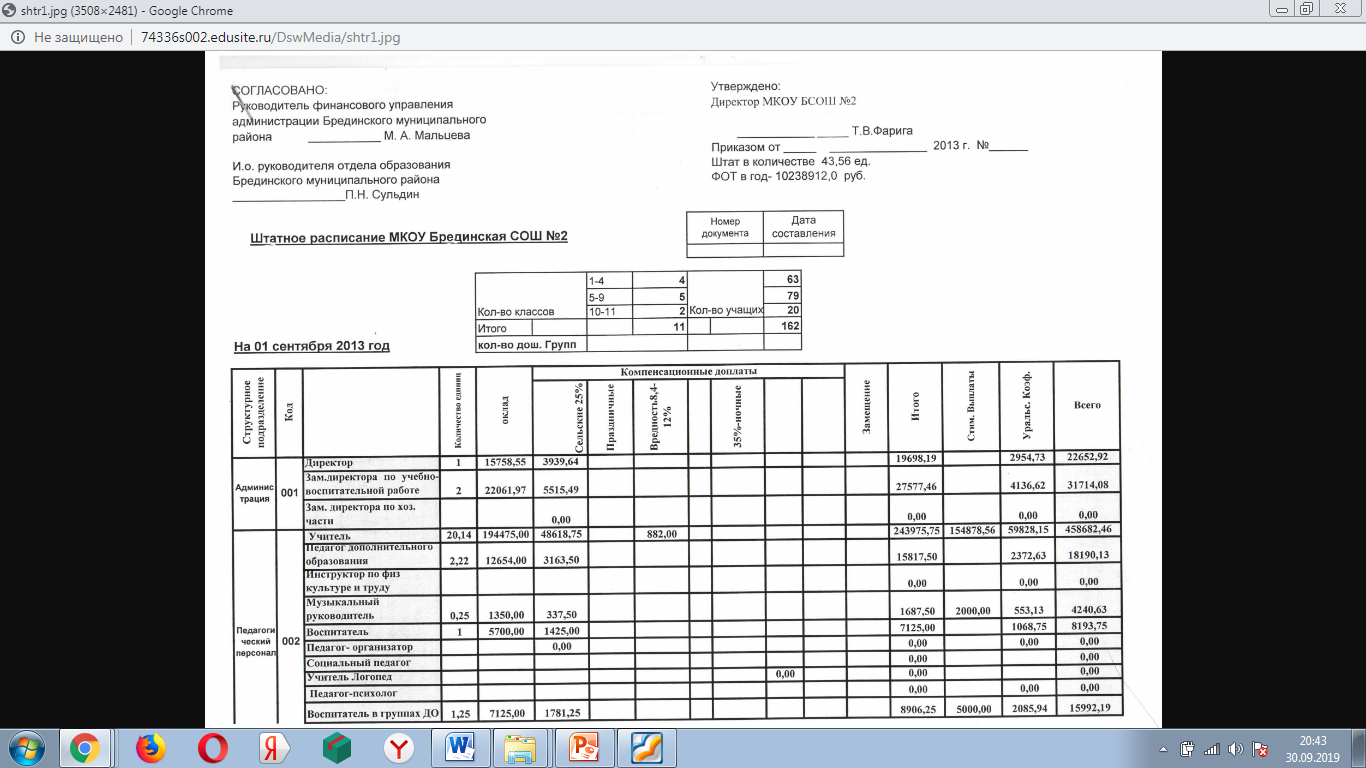 Цель деятельности
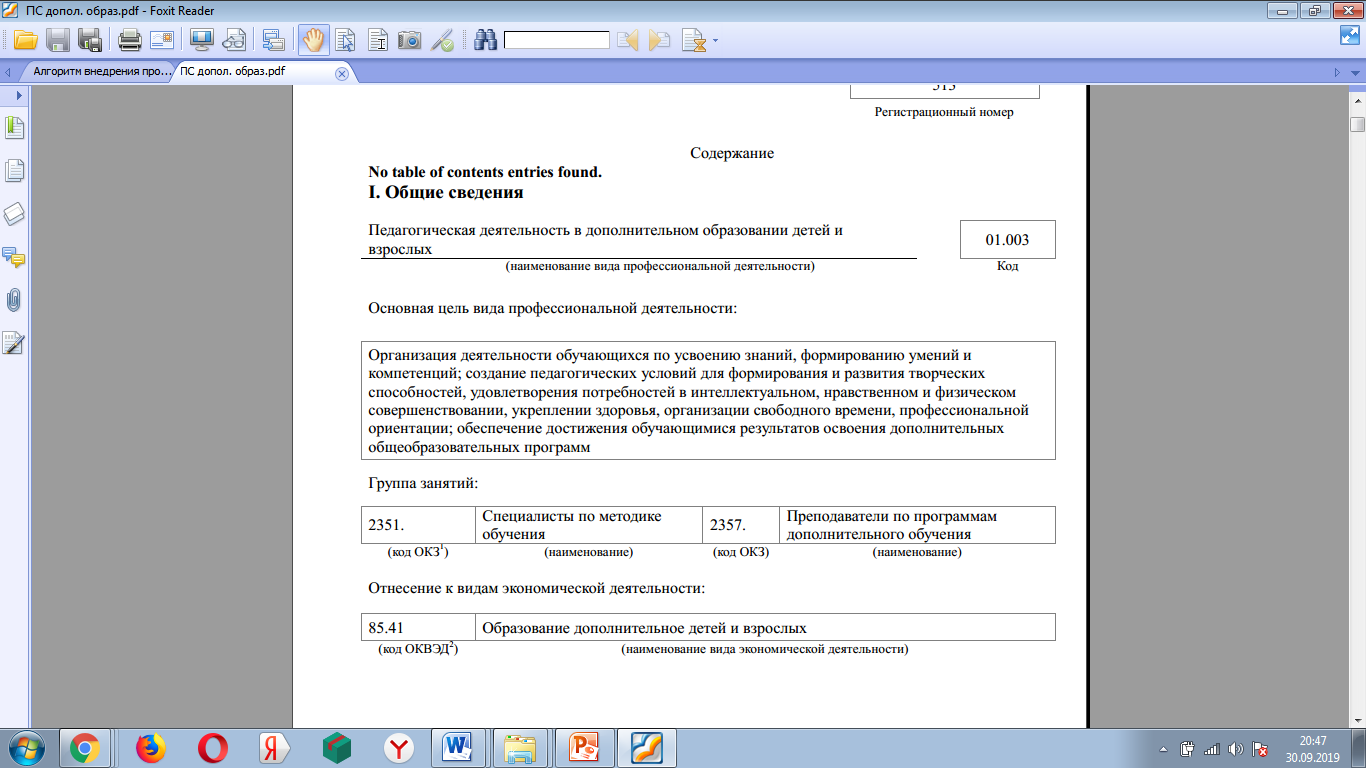 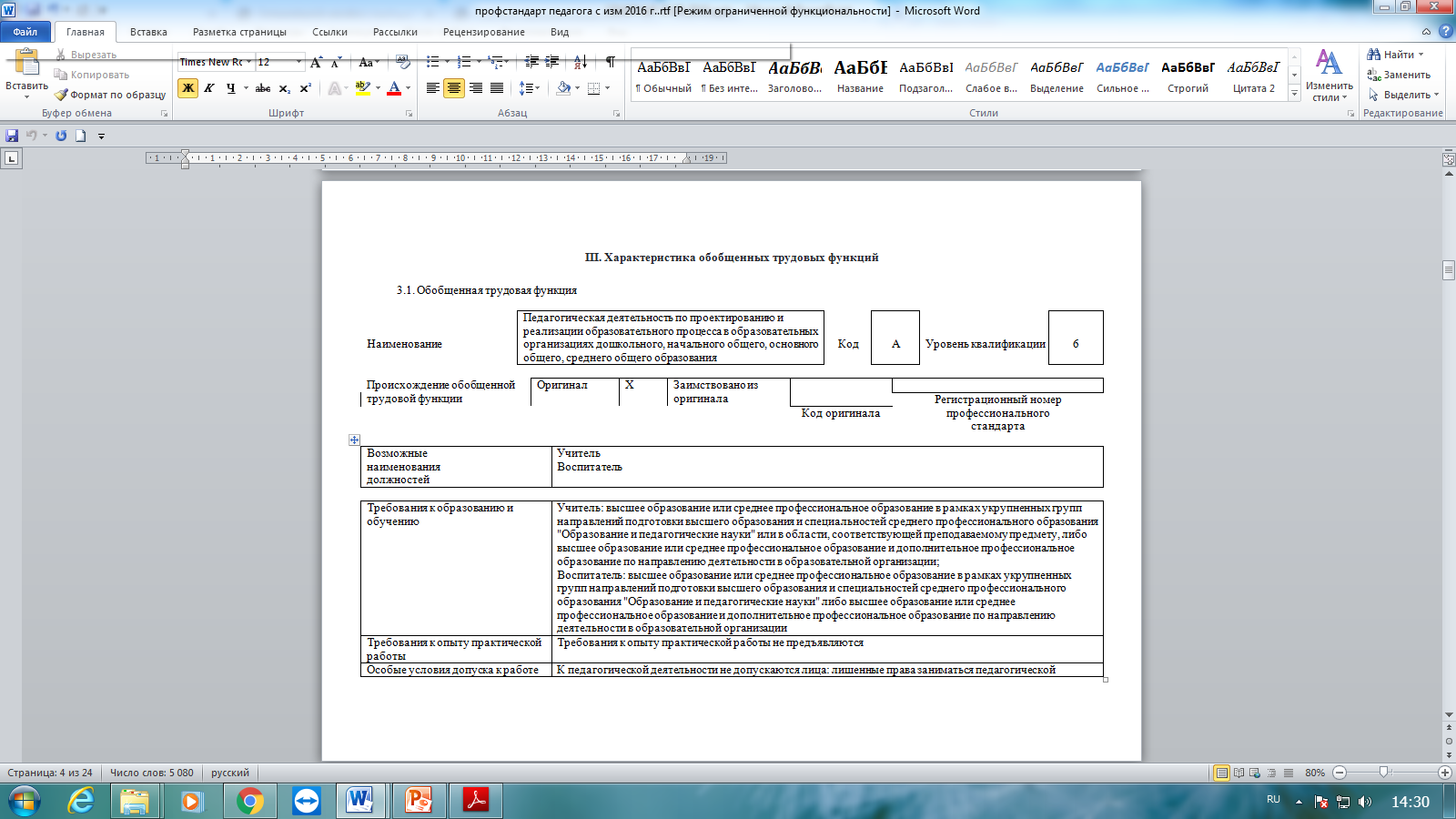 Перечень в позиции «Возможные наименования должностей, профессий» описания обобщенной трудовой функции профессионального стандарта не является исчерпывающим или закрытым. 
Введение в действие профессионального стандарта не обязывает работодателя переименовывать должности в штатном расписании.
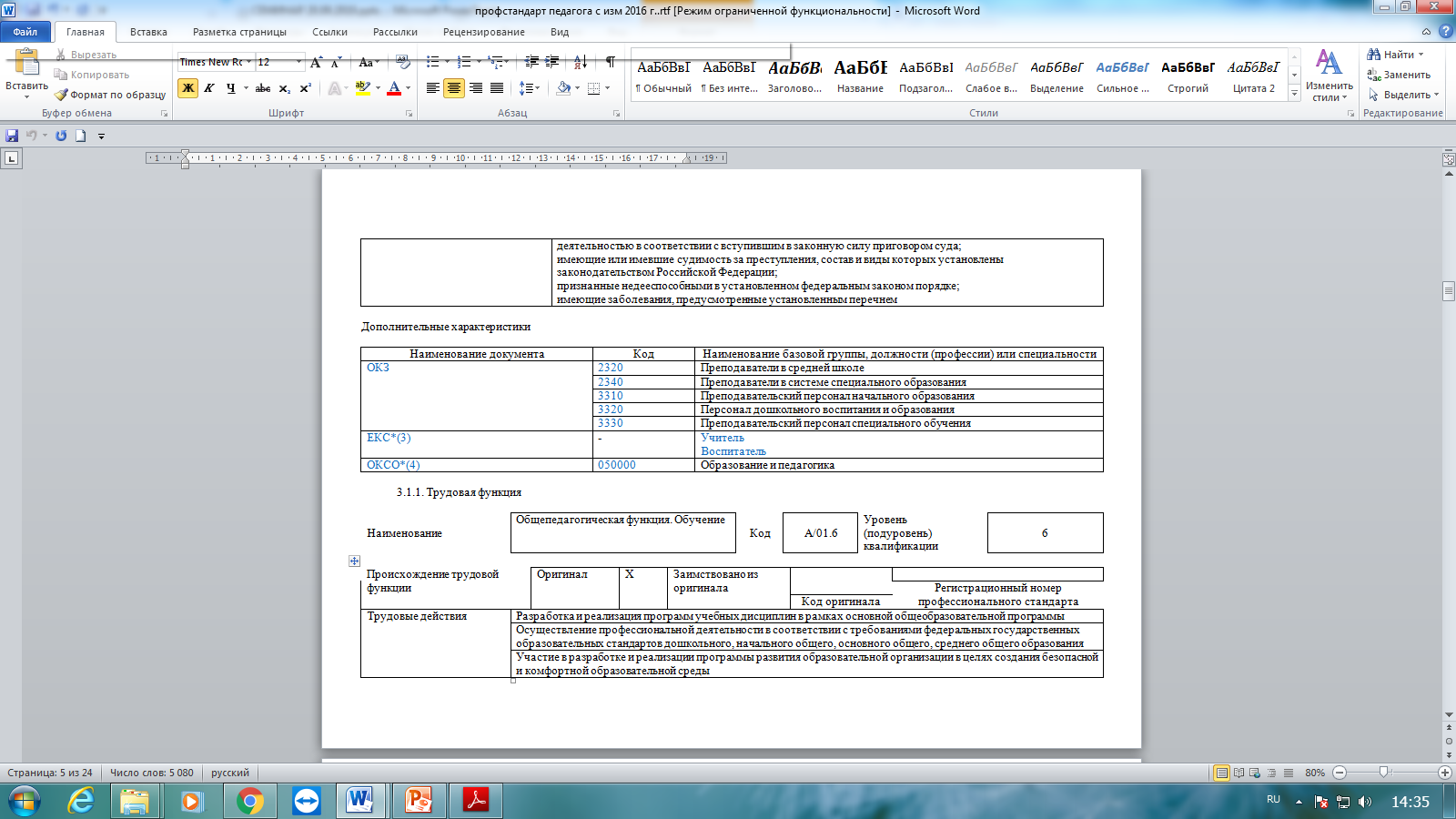 В разделе «Дополнительные характеристики» приводится сопряжение описания обобщенной трудовой функции с действующими классификаторами и справочниками социально-трудовой, образовательной и научной информации. 
При этом перечень приведенных кодов общероссийского классификатора специальностей по образованию (ОКСО) определяет приоритетную направленность (профиль) профессионального образования в обобщенной трудовой функции и не является исчерпывающим.
Провести анализ соответствия  работников ОО к квалификационным требованиям образованию и стажу, установленными профстандартами
Согласно статье 195.3 Кодекса требования к квалификации работников, содержащиеся в ПС, обязательны для работодателя в случаях, если они установлены Кодексом, другими федеральными законами, иными нормативными правовыми актами Российской Федерации.

Справочно. К иным нормативным правовым актам относятся: указы Президента Российской Федерации; постановления и распоряжения Правительства Российской Федерации; приказы Минтранса России, Минобрнауки России, Минтруда России (за исключением приказов об утверждении профессиональных стандартов), других федеральных органов исполнительной власти, которые специально устанавливают требования к работникам, выполняющим те или иные трудовые обязанности, и носят нормативный правовой характер.
Вступление в силу ПС не является основанием для увольнения работников.
Ответственность и полномочия по принятию кадровых решений являются полномочиями работодателей.
При отсутствии ПС рекомендуется пользоваться квалификационными справочниками.
ТК предоставляет работодателю право самостоятельно определять штатное расписание, наименования должностей, профессий рабочих и трудовых функций работников в соответствии с уставом организации, устанавливать категории (разряды, классы) с учетом сложности и объема выполняемой работы (трудовых функций).
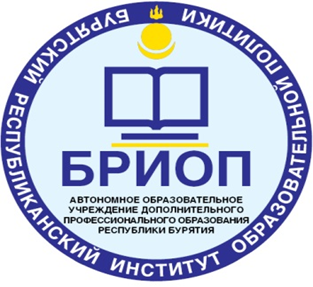 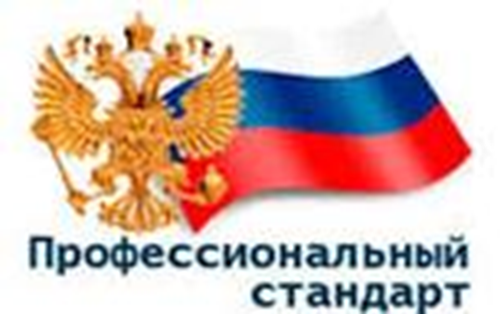 кафедра УОГиМС предлагает  проведение следующих мероприятий: 

республиканский семинар «Внедрение профессиональных стандартов в образовательных организациях» (8 ч.) 
выездные семинары «Национальная система учительского роста и профессиональный стандарт «педагог»: векторы развития» (8 ч.)
(НСУР и профстандарт педагога: точки соприкосновения, единый федеральный оценочный материал (ЕФОМ) как механизм определения уровня сформированности профессиональных компетенций учителей в рамках новой модели аттестации, профессиональный стандарт педагога: перспективы развития, риски, организационно - управленческие условия и способы (механизмы) уменьшения негативных последствий). 

выездные КПК «Внедрение профессиональных стандартов и национальная система учительского роста  в ОО» (16 ч.) 
(Единый федеральный оценочный материал (ЕФОМ) как механизм определения уровня сформированности профессиональных компетенций учителей в рамках новой модели аттестации, профессиональный стандарт педагога: перспективы развития, риски, организационно - управленческие условия и способы (механизмы) уменьшения негативных последствий, алгоритм применения профессиональных стандартов в образовательной организации) 

выездные семинары-консультации по внедрению профессиональных стандартов




ждем ваши заявки по тел: 8(3012) 23-02-24     e-mail: briep@mail.ru
СПАСИБО ЗА ВНИМАНИЕ!